Life Orientation: Life Skills
NQF 3
Develop a study method
Module 5
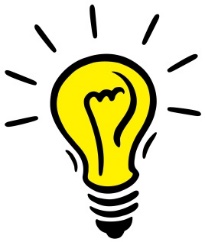 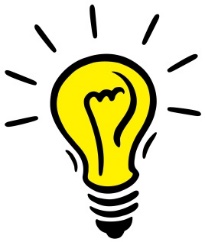 Think about it…
Do people have different ways in which they prefer to learn?
Will some study techniques work better for certain people than for others?
Can you draw up a plan to improve your academic performance?
Unit 5.1
Brain dominance & learning styles
The brain hemispheres
The brain is a large organ in the head that controls the nervous system.
Each part of the brain is responsible for different functions.
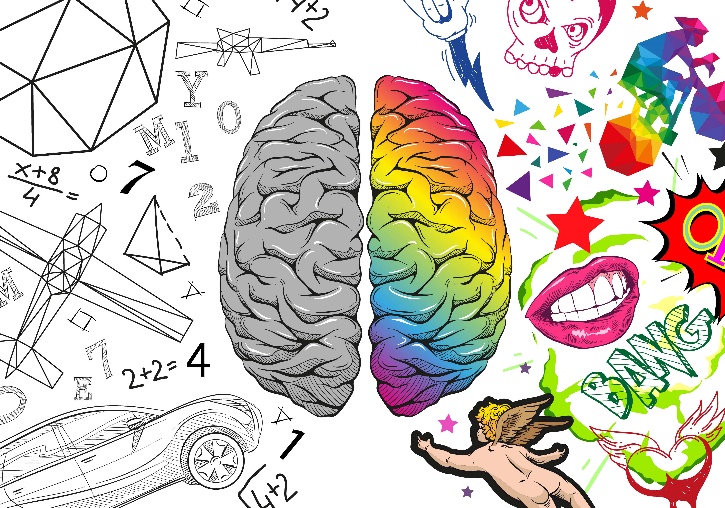 The brain is made up of:
Cerebral cortex (largest part) = parietal, frontal, occipital & temporal lobes – has two halves/hemispheres. 
Cerebellum (at base). 
Brainstem (also forms spinal cord).
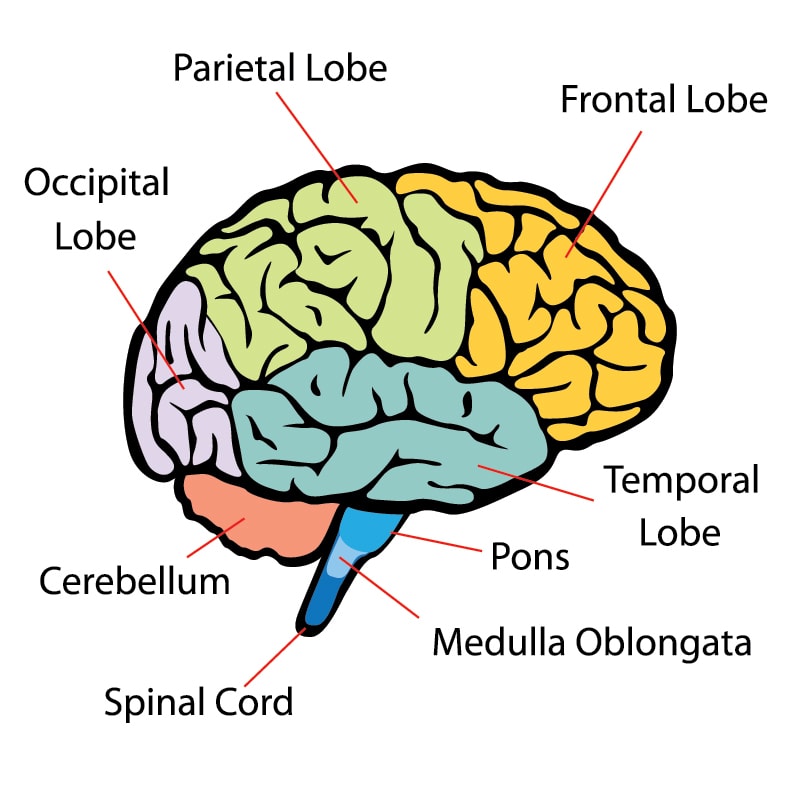 Figure 5.1: An illustration of the brain as seen from the side, using colours to show the different parts
Left & right hemispheres
Some scientists say each side of the brain controls different functions.
Brain dominance = idea that the left or right hemisphere is more important in individuals and/or situations. 
In psychology, the terms ‘left-brain dominant’ or ‘right-brain dominant’ are often used.
Left & right hemispheres
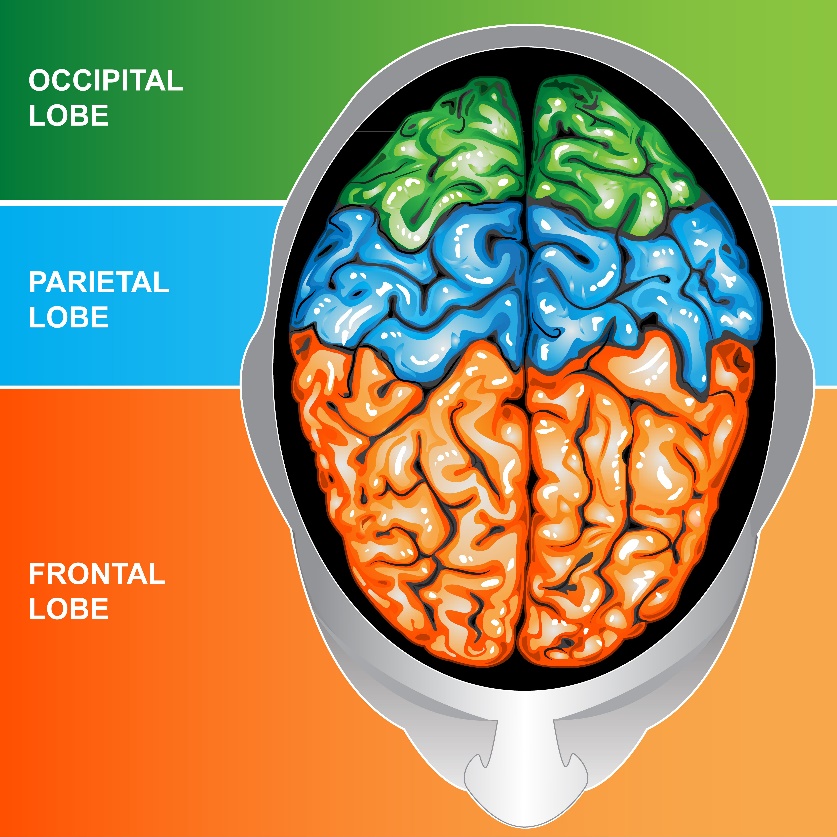 Figure 5.2: Illustration of the brain showing the cerebral cortex from above (the left and right hemispheres of the brain are joined on the inside by the corpus callosum, which is a bundle of neural fibres that enables communication between the two hemispheres)
Left & right hemispheres
Table 5.1: Broad functions given to the left and right sides of the brain
Left & right hemispheres
Table 5.1: Broad functions given to the left and right sides of the brain (continued)
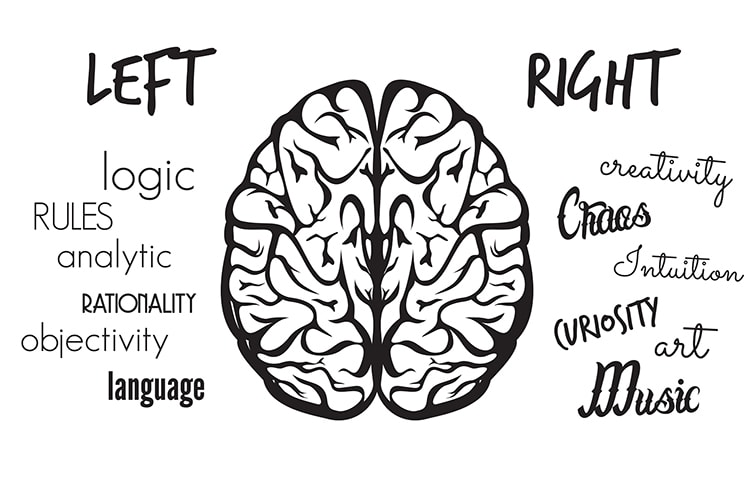 Click above to play this video.
Learning activity 5.1
Module 5
Test your knowledge of this section by completing Learning activity 5.1 in your Student’s Book.
Learning styles & preferences
The way you approach & best understand information
May use many styles, but some are easier for you
Depends on your personality, strengths, weaknesses & the situation.
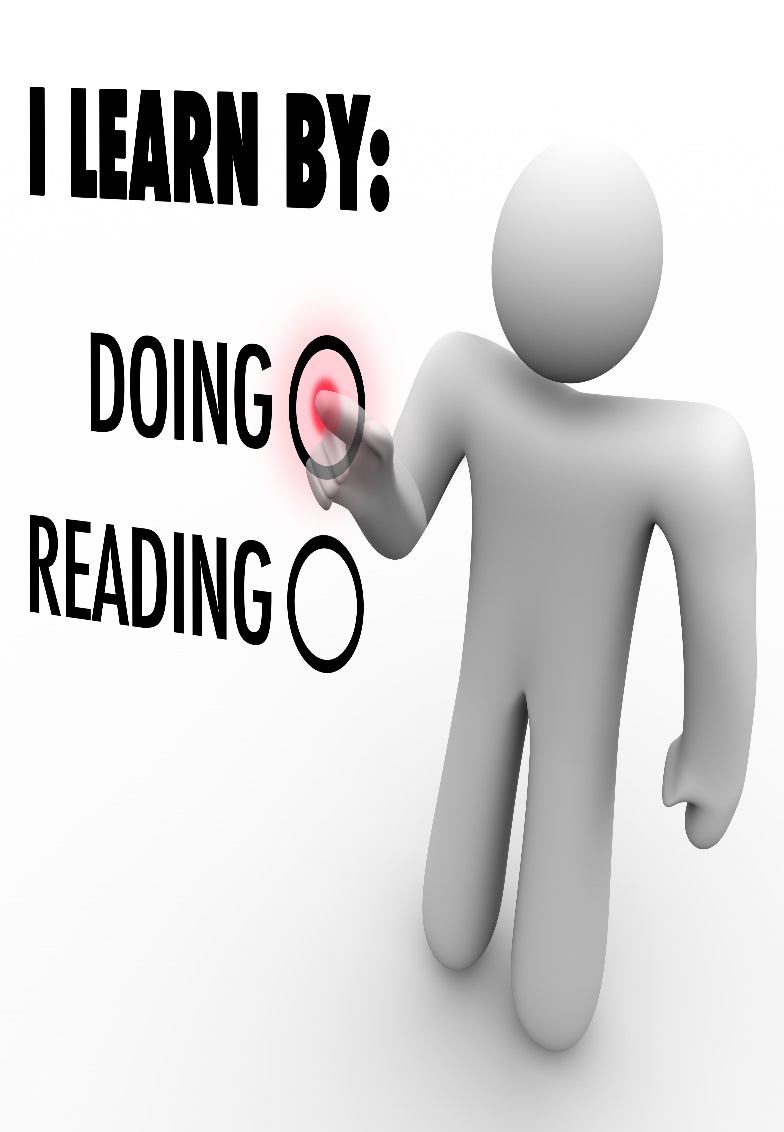 Types of learning styles
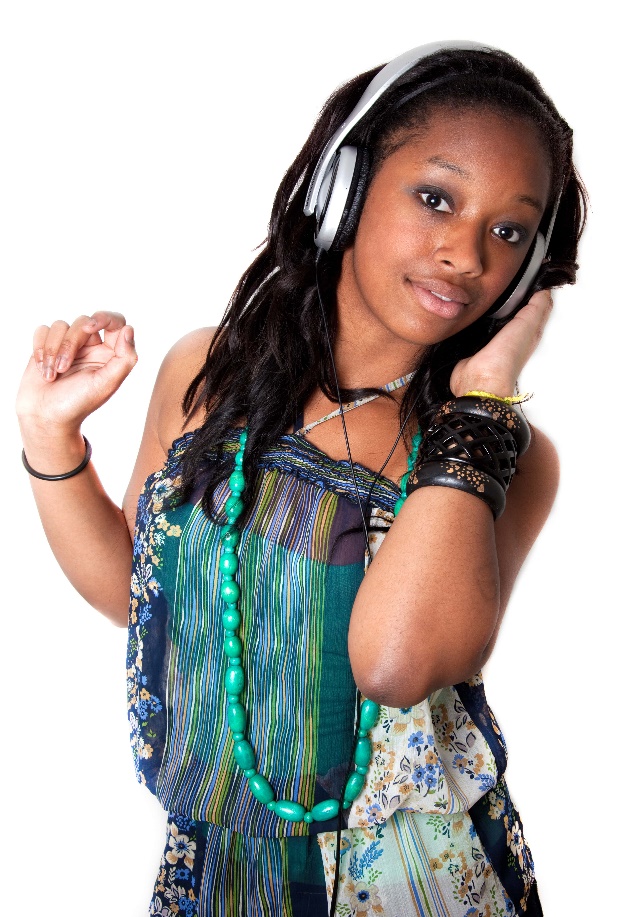 Visual (seeing)
Auditory (hearing)
Tactile (feeling)
Kinaesthetic (moving)
Gustatory (tasting)
Olfactory (smelling).
Figure 5.6: Auditory learners are                     able to  repeat accurately                  information they have heard
Types of learning styles
Table 5.2: Preferred learning styles
Types of learning styles
Table 5.2: Preferred learning styles (continued)
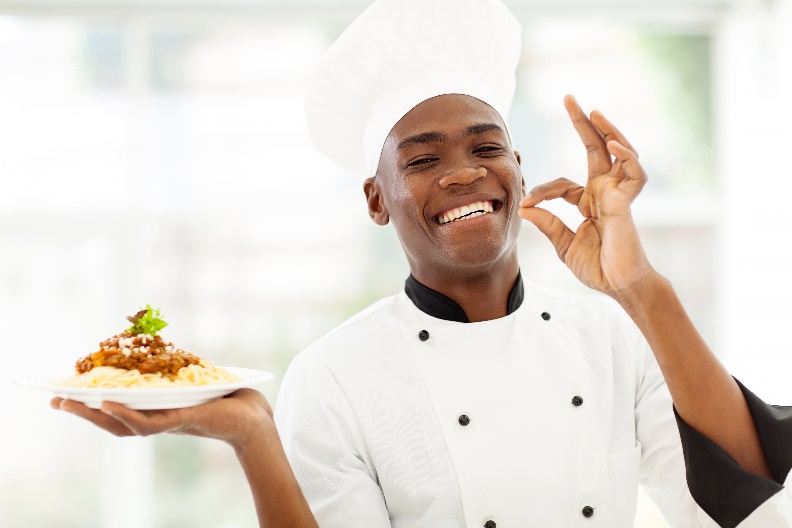 Your own learning styles & preferences
Affect how you learn
Depend on the situation
Practise different styles in risk-free contexts
Use best style for the specific task.
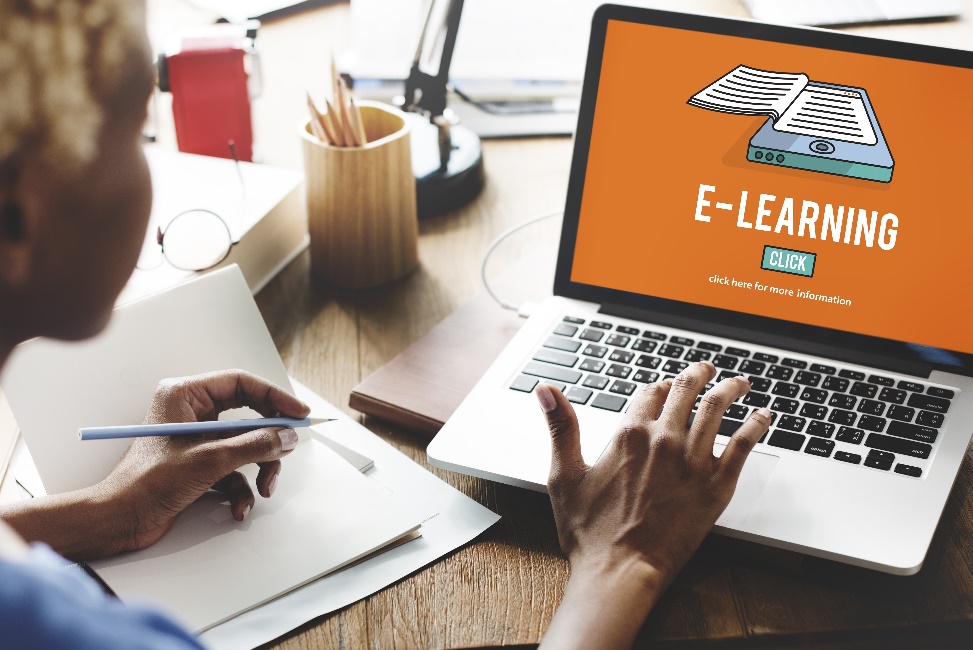 Click above to play this video.
Learning activity 5.2
Module 5
Test your knowledge of this section – and assess your own learning styles and preferences – by completing Learning activity 5.2 in your Student’s Book.
Unit 5.2
Personal study techniques
Different study techniques
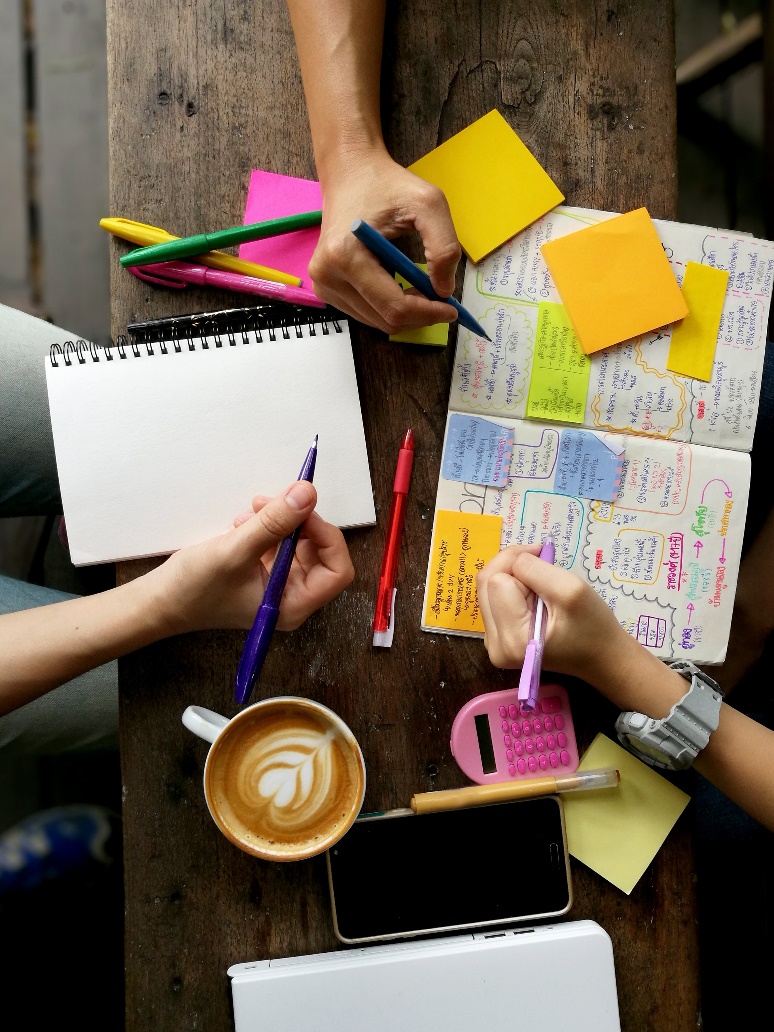 Study technique = way to approach content in order to understand & remember it
Can be structured or simple things you do while learning.
SQ3R method
Survey = skim read for overview.
Question = form questions from the chapter title & headings. 
Read = read full text in sections.
Recite = after each section recall main points.
Review = quick read of text and underline keywords.
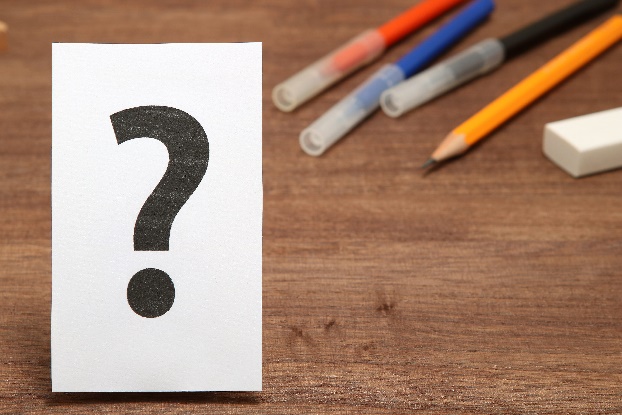 Click above to play this video.
Summarise
Summary = most important facts
No examples, stories or long sentences
Short outline
Underline keywords to use in your own full sentences
Use your own words.
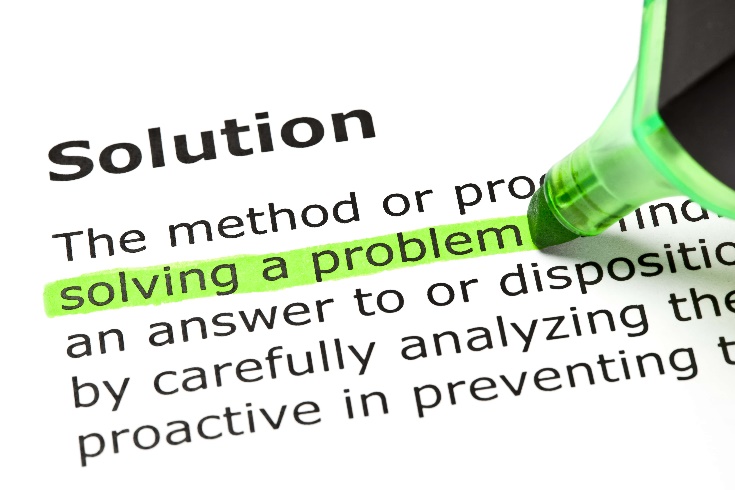 Mind maps
Diagrams that outline the topic
Keyword/phrase in the middle
Other words/phrases radiate from the central point.
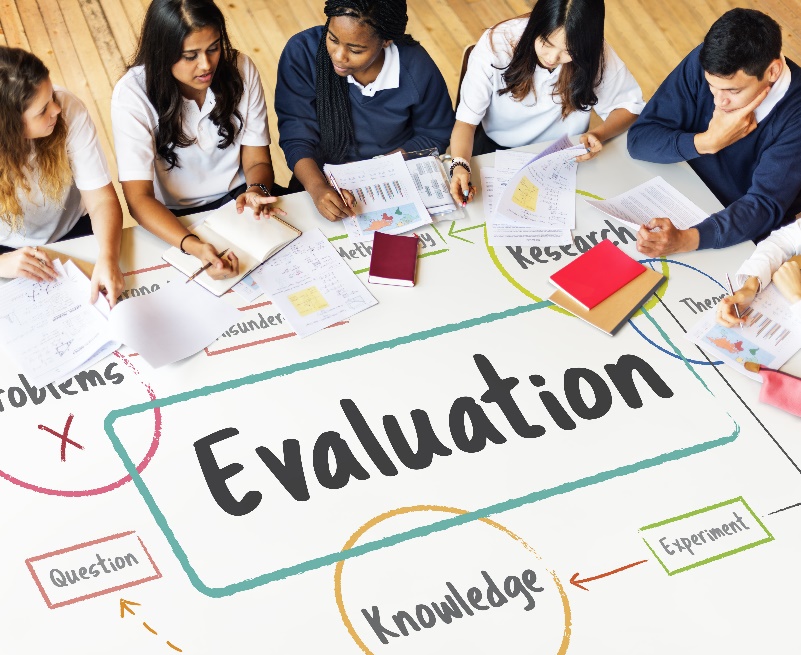 Mind maps
Represent ideas
visually to recall
them easily
Show links,
associations and
connections
Aim of
mind maps
Break down 
and arrange information
to make more sense to you
See the overall
structure of the way details fit together
Figure 5.11: A mind map showing the aim of mind maps
Comparative tables
Compare similarities & differences at a glance. 
First column/row lists items being compared.
Other headings indicate different features.
Refer to Example 5.3 in your Student’s Book.
Flowcharts
A diagram to show one or more of the following: 
Functions
Sequence
Hierarchy
Causes & effects
Questions & answers
Stages of a process.
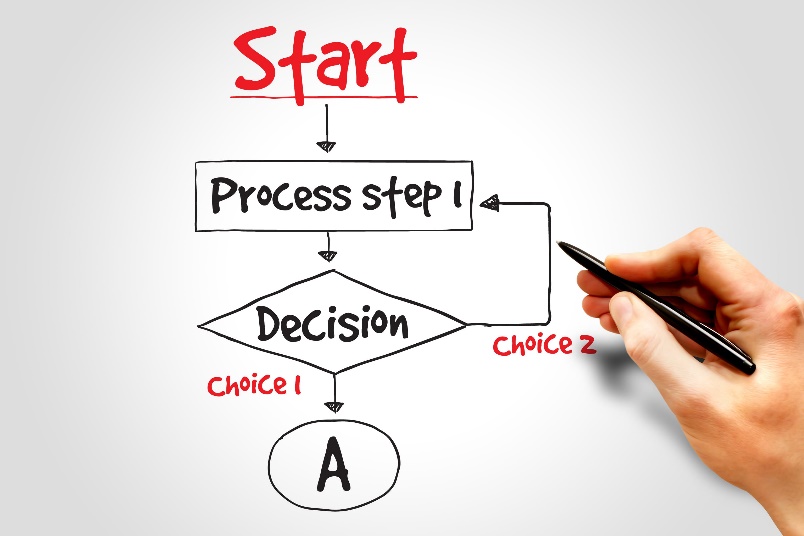 Learning activity 5.3
Module 5
Test your knowledge of this section by completing Learning activity 5.3 in your Student’s Book.
Study techniques involving movement and/or sound
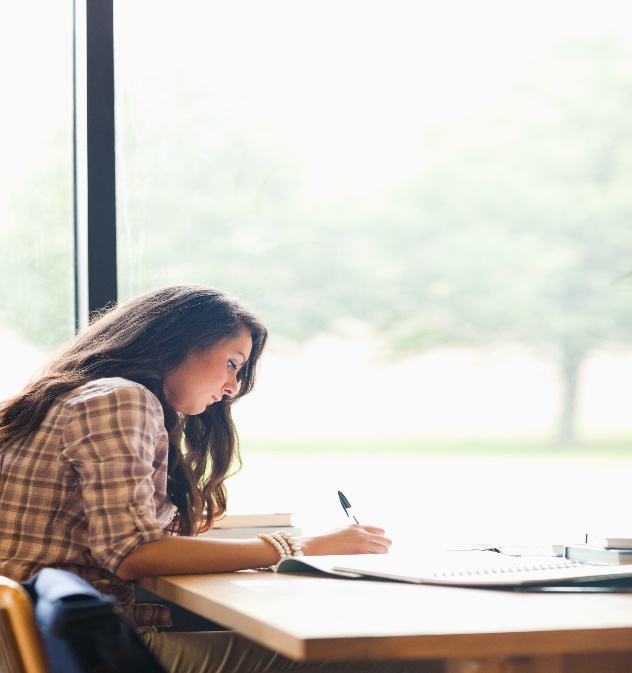 Move around while learning
Recite information aloud
Work in silence
Work while listening to music.
Figure 5.17: Most people work and study best when the light is good, the temperature is not too cool or too warm, and there are few distractions
Click above to play this video.
Learning activity 5.4
Module 5
Test your knowledge of this section – and practise different study techniques – by completing Learning activity 5.4 in your Student’s Book.
Unit 5.3
Academic progress & performance
Tracking academic progress
Record all marks & symbols in a table or spreadsheet
You can compare future results
You can convert all ratings to percentages:

You can do more with spreadsheets.
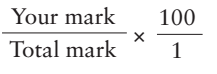 An action plan for your academic performance
Identify steps to reach your goal
Include final date, as well as steps & dates for each goal 
See Table 5.5 in your Student’s Book.
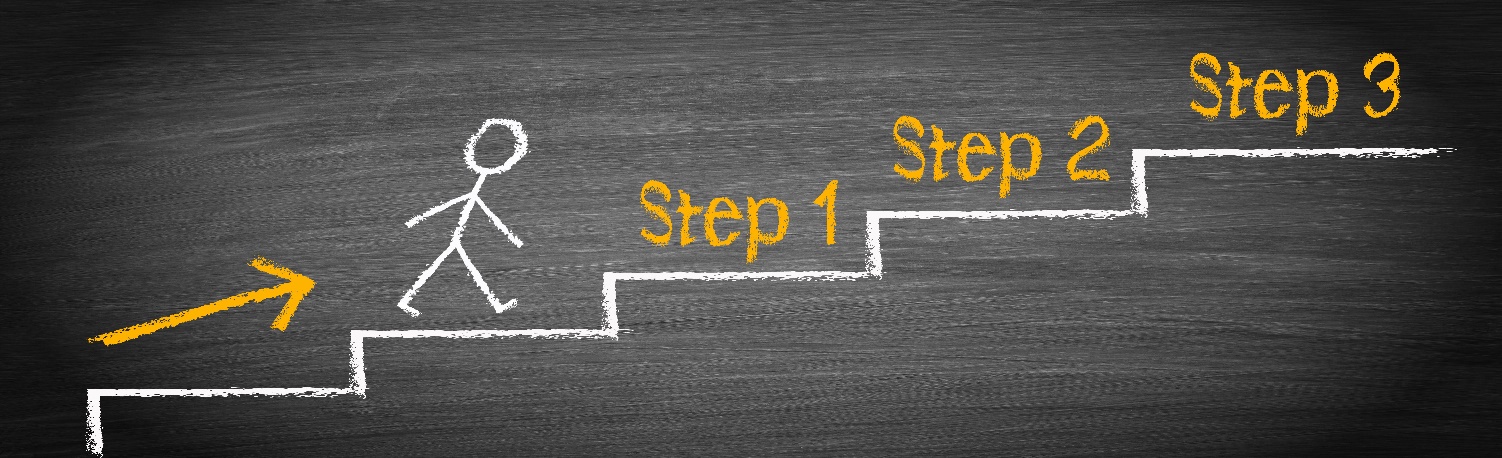 Learning activity 5.5
Module 5
Test your knowledge of this unit – and start tracking your academic performance – by completing Learning activity 5.5 in your Student’s Book.
Module 5
Test your knowledge of this module by completing the Summative assessment of Module 5 in your Student’s Book.